Online компьютерное тестирование ЕНТ
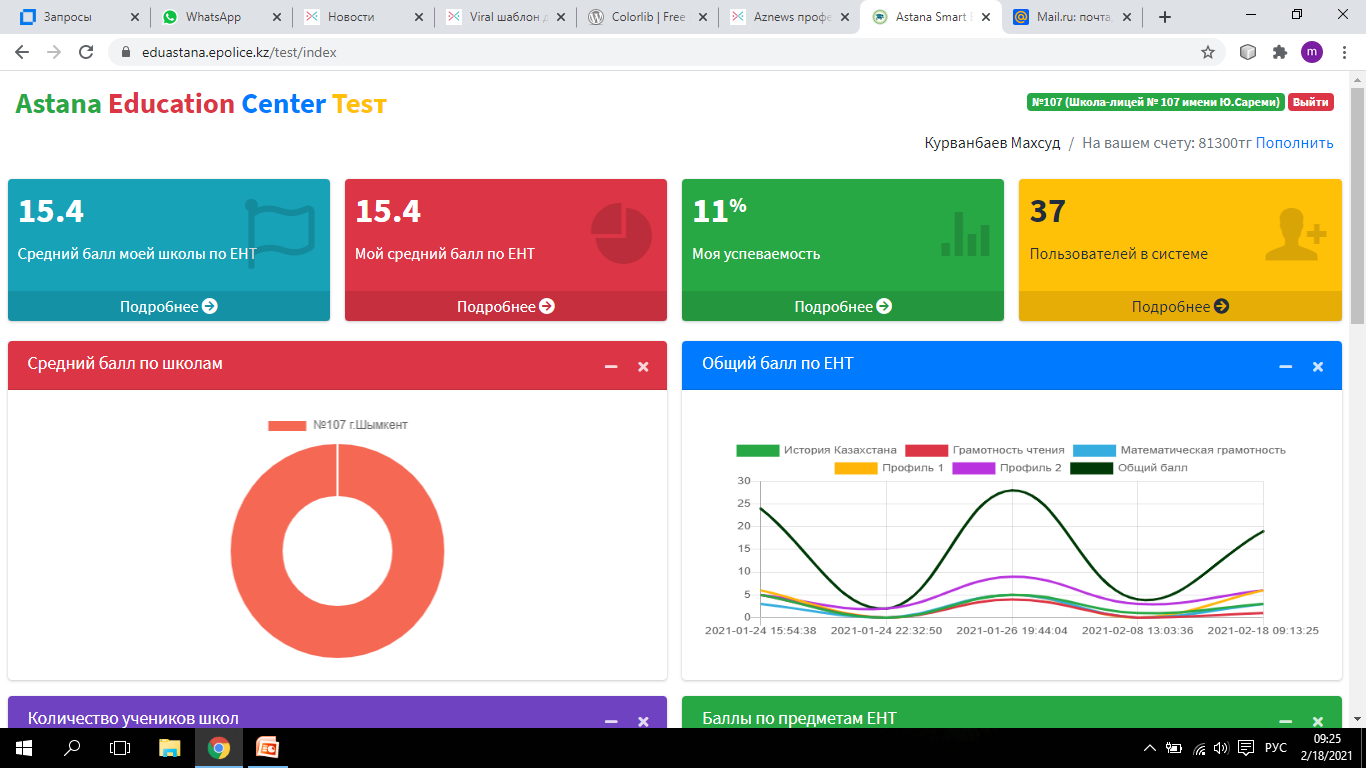 Регистрация
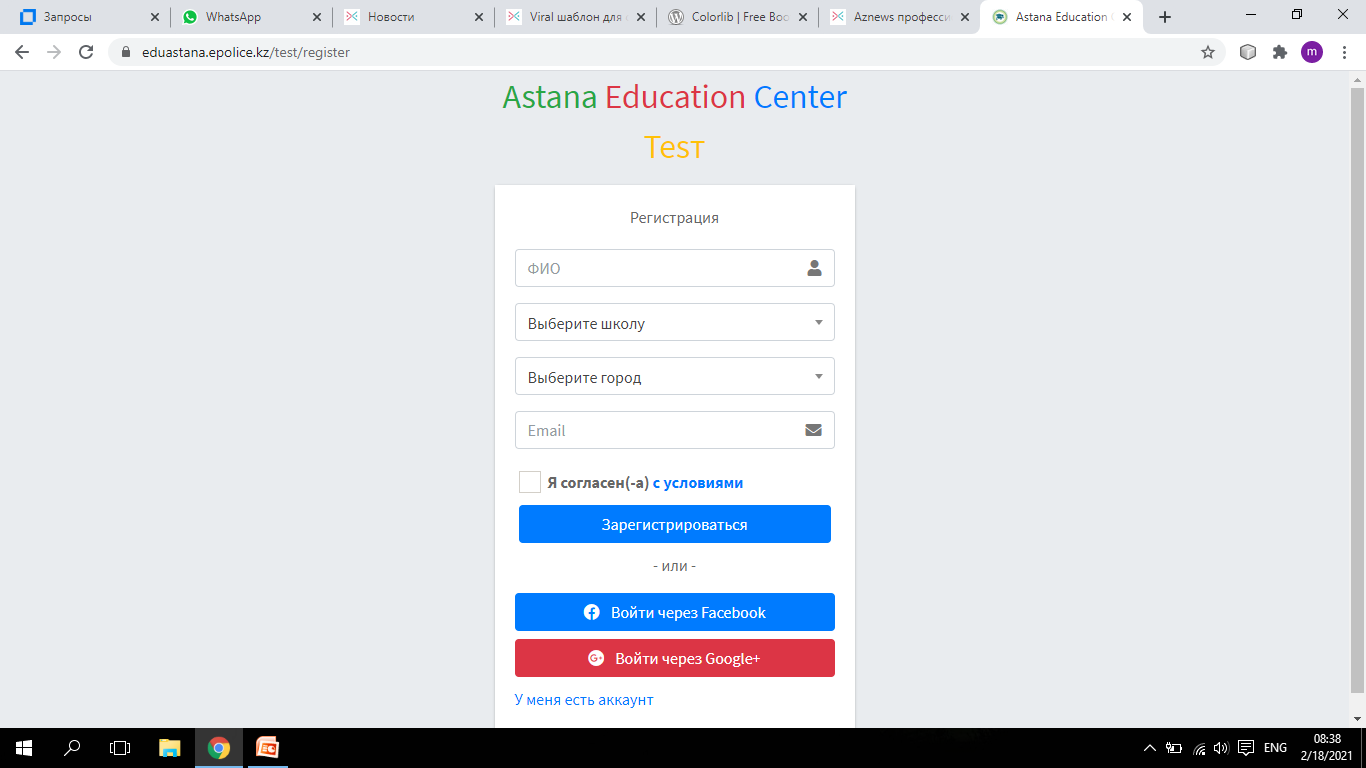 Для регистрации нужно перейти по ссылке и зарегистрироваться
eduastana.epolice.kz/test/register
После успешной регистрации пароль получим в почтовом ящике в котором мы указали при регистрации
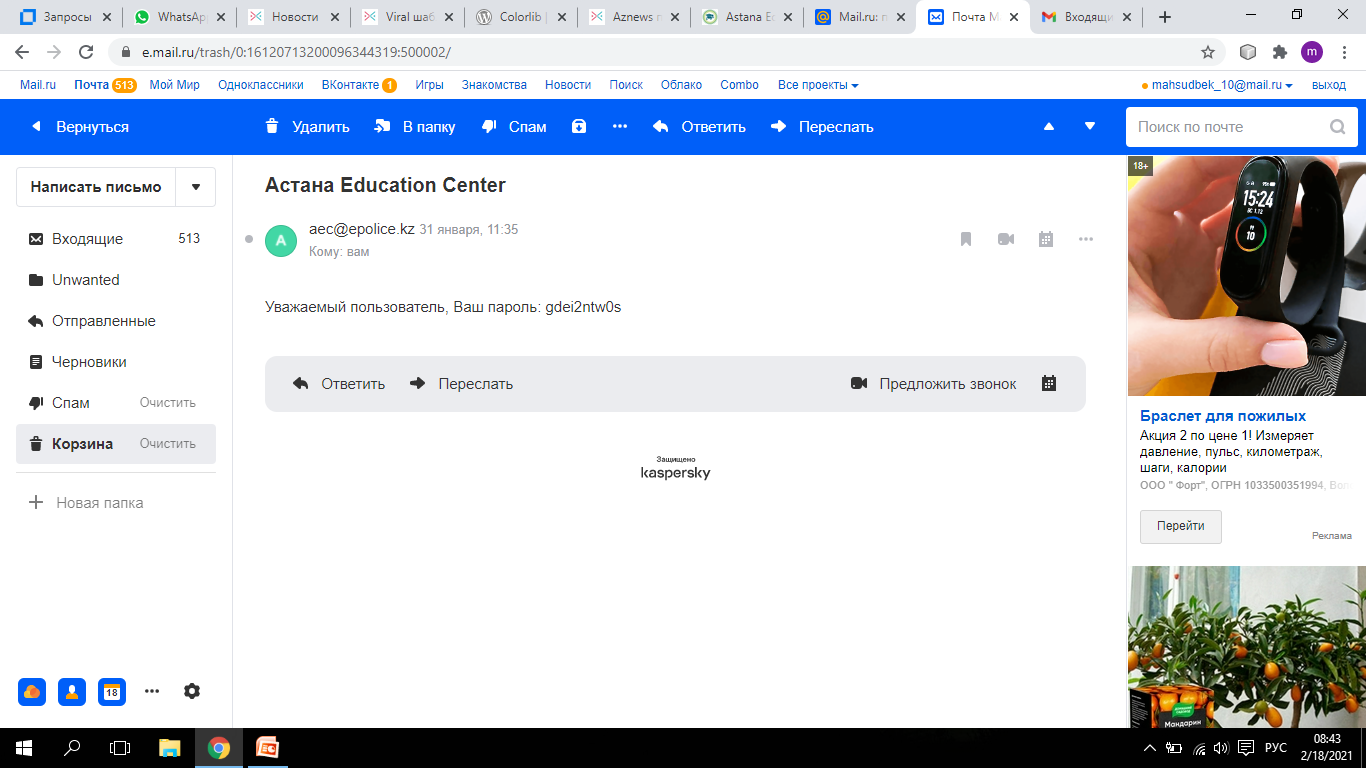 Авторизация
Авторизуемся вводя указанную электронную почту при регистрации и пароль находящаяся в данной почте
Нажмите кнопку «Войти»
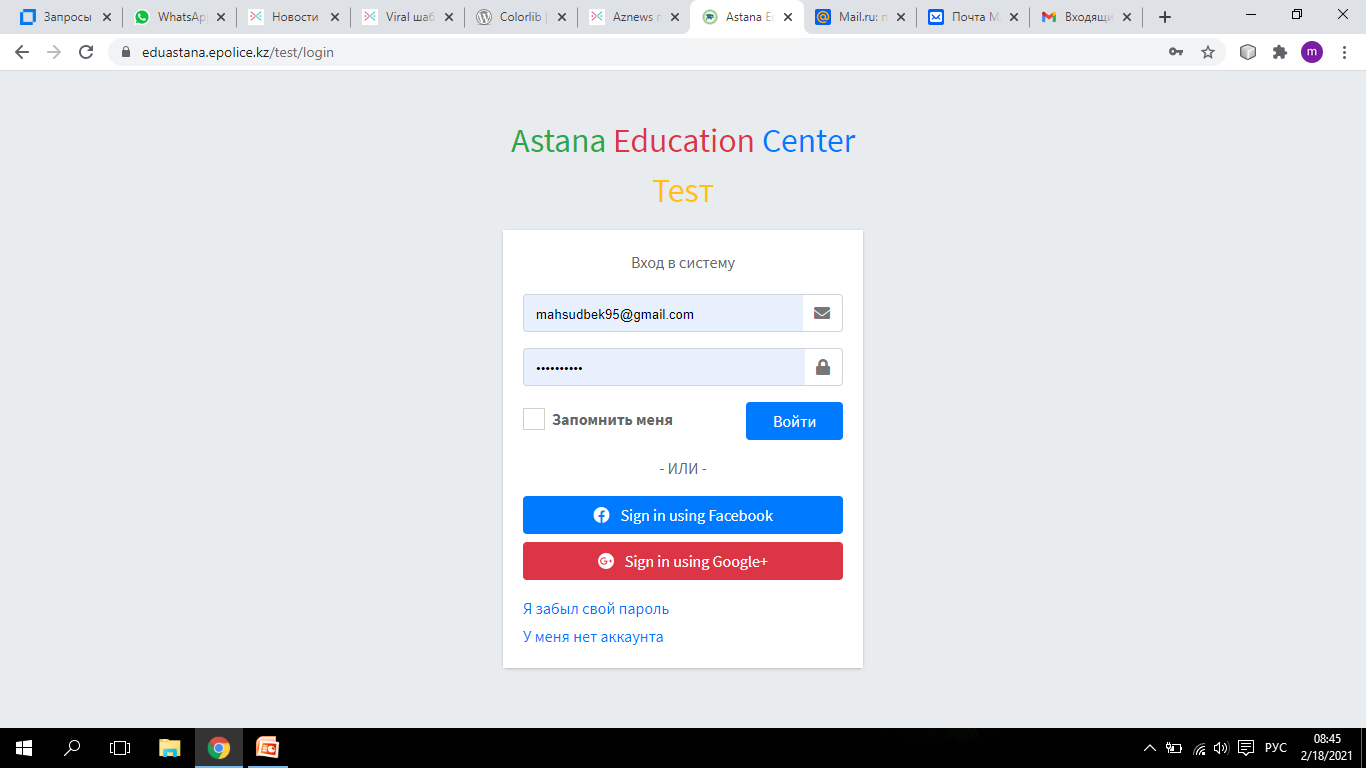 В системе
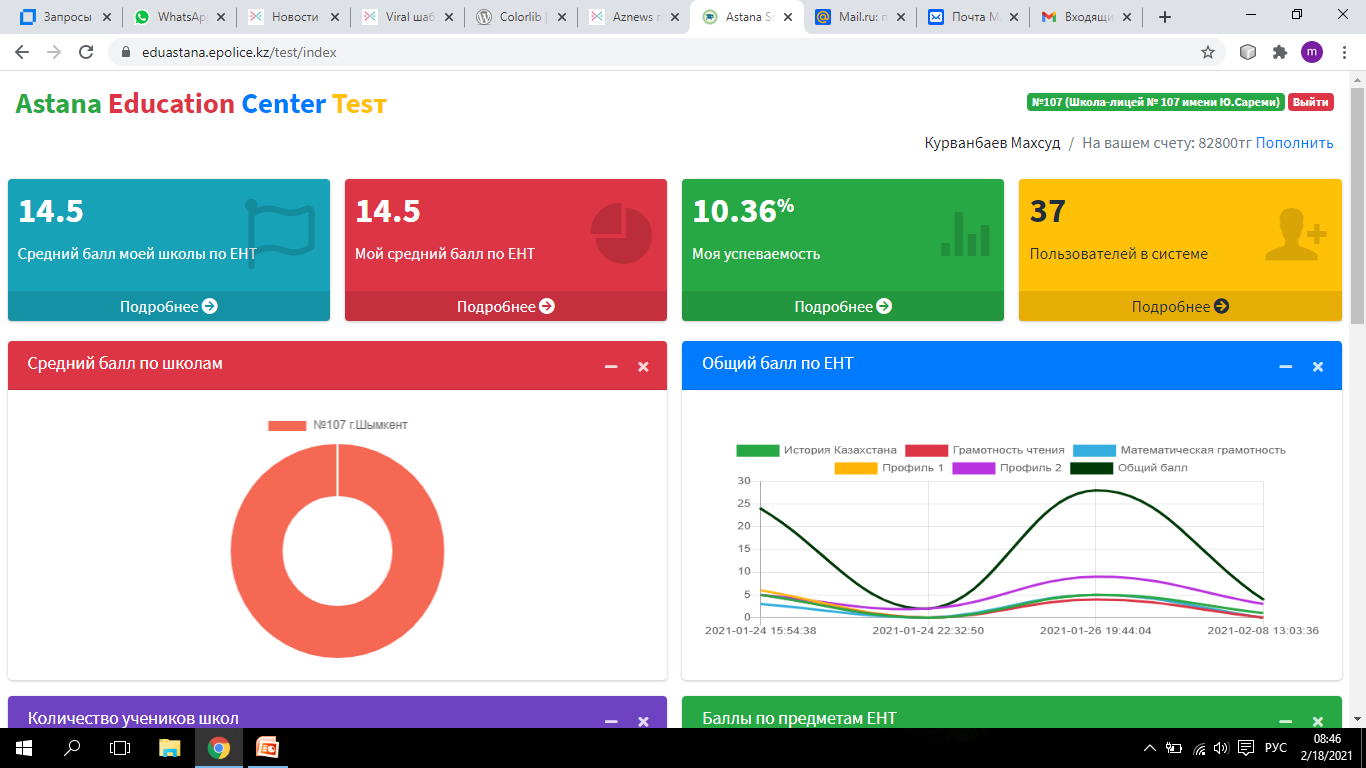 После мы увидим данные о своем школе и личные данные о ЕНТ
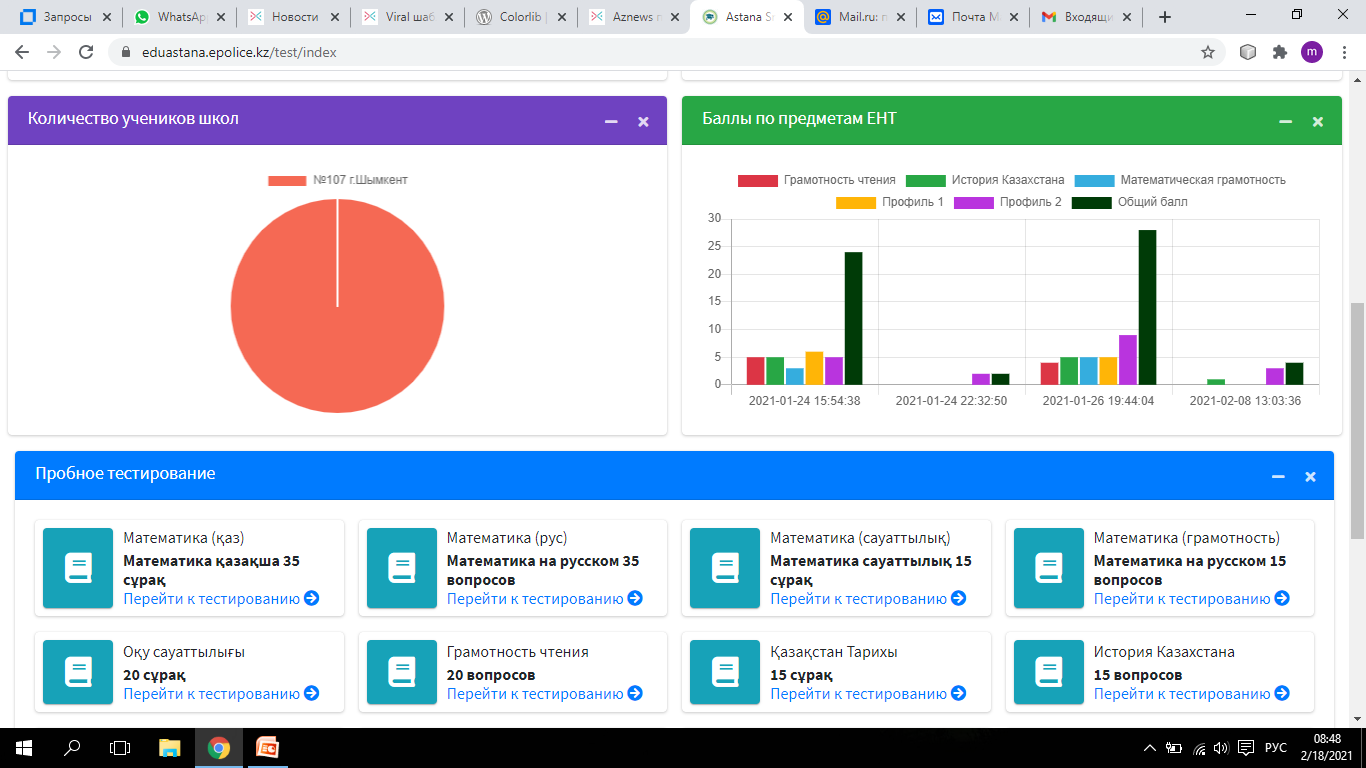 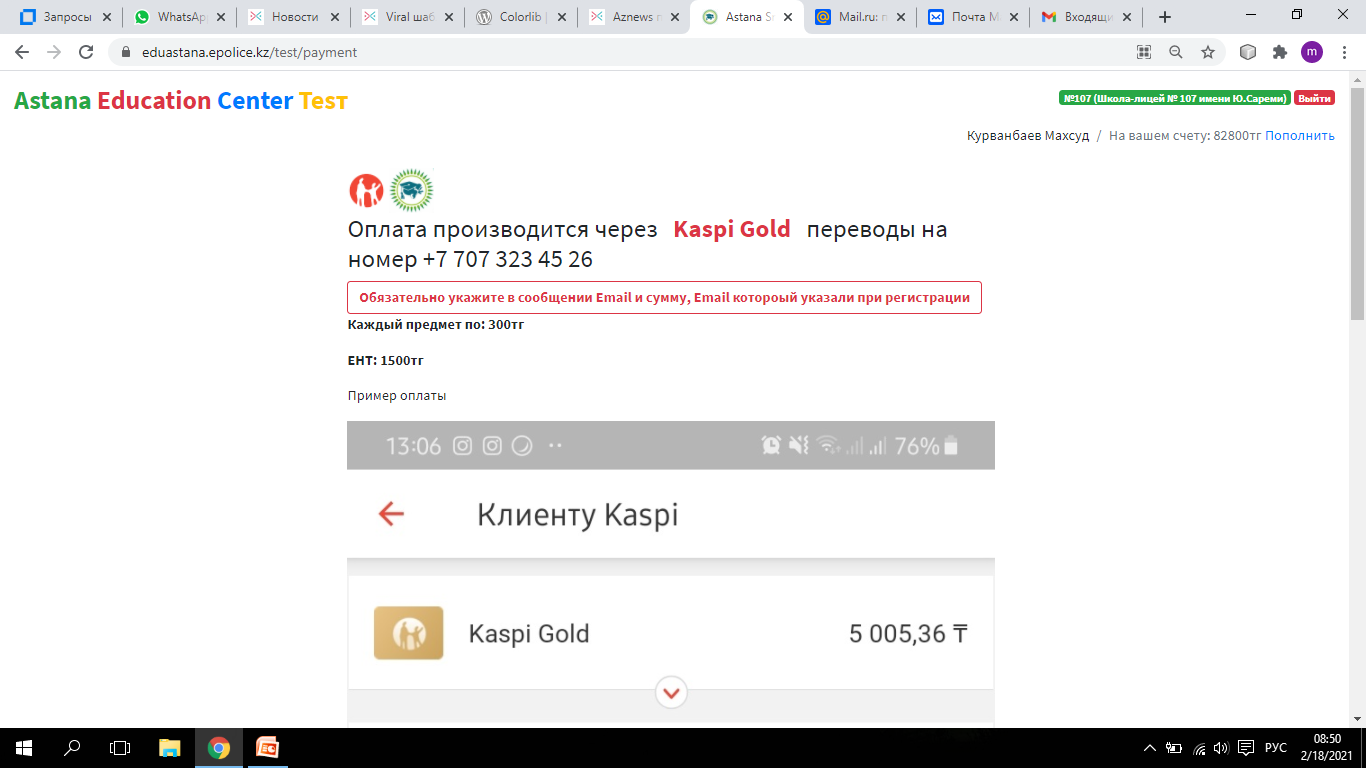 Оплата для тестирования
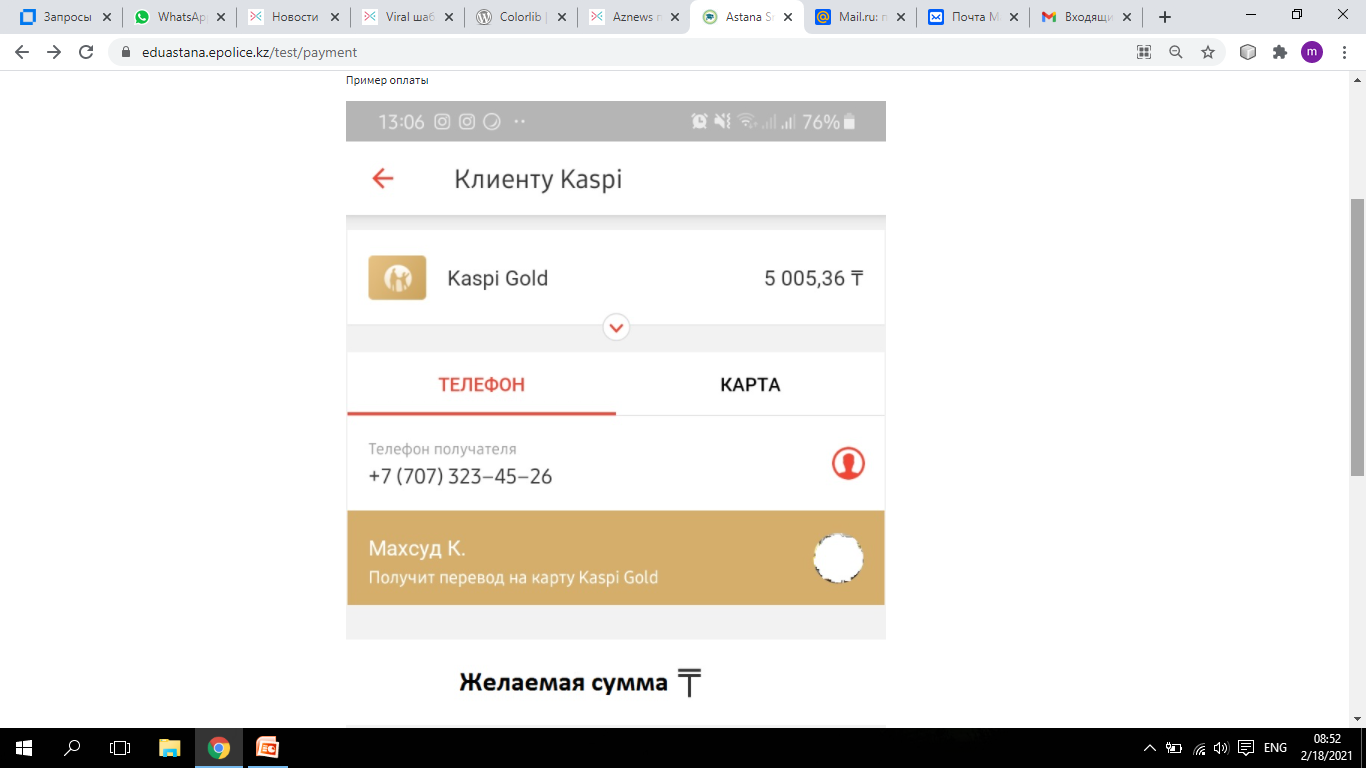 Для того чтобы произвести оплату следует перейти по Ссылке «Пополнить»
Внимательно ознакомьтесь с условиями данной системы
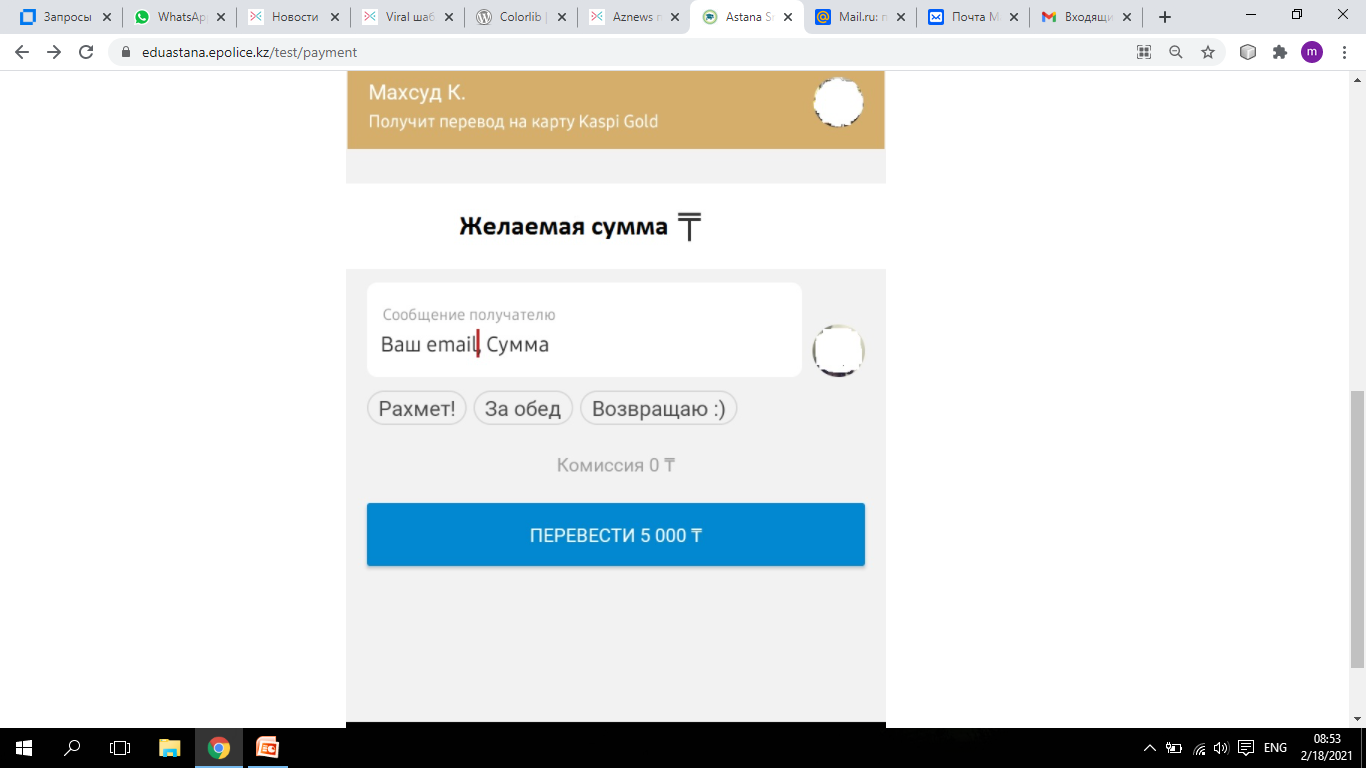 Пробное тестирование ЕНТ
Выбрать пункт ҰБТ/ЕНТ


Выбрать первый и второй профильные предметы
Выбрать язык
Нажать кнопку Бастау/Начать
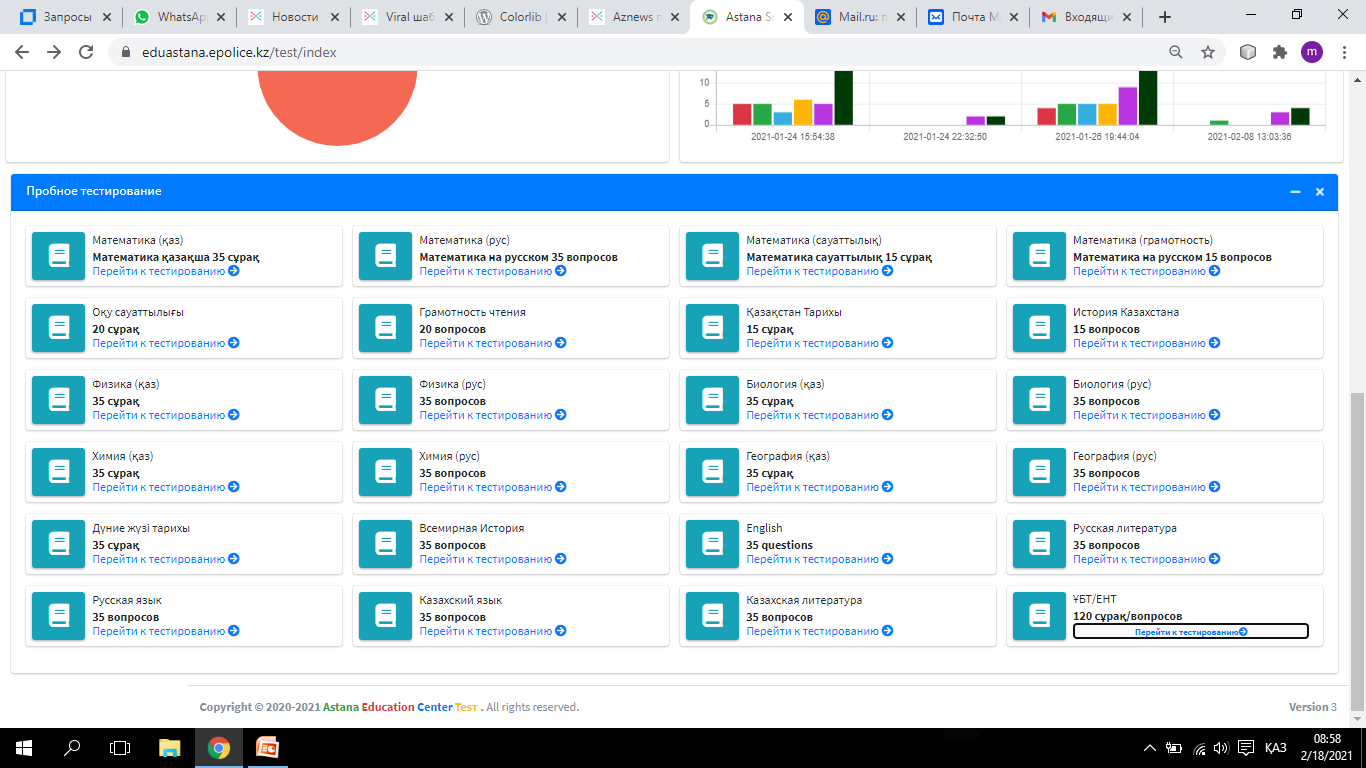 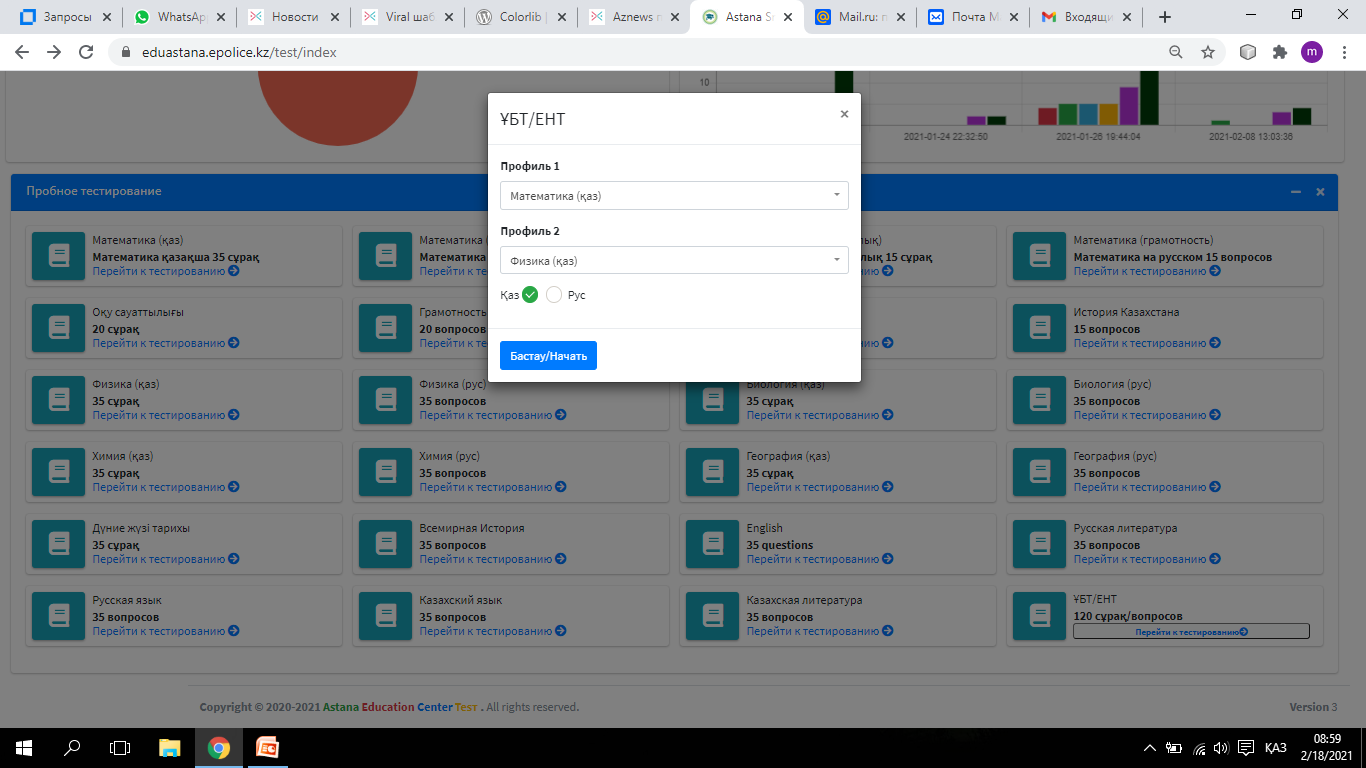 Во время тестирования
Во время тестирования проводится видеонаблюдение со стороны системы
Разрешается пользоваться  таблицей Менделеева и калькулятором (ниже справа угла)
Не разрешается закрыть текущую вкладка пока Вы не завершили и не просмотрели результаты текущего теста
Для ЕНТ после 240 мин система автоматически завершает Ваше тестирование или Вы сами можете завершить нажав кнопку «Завершить» и  покажет результаты
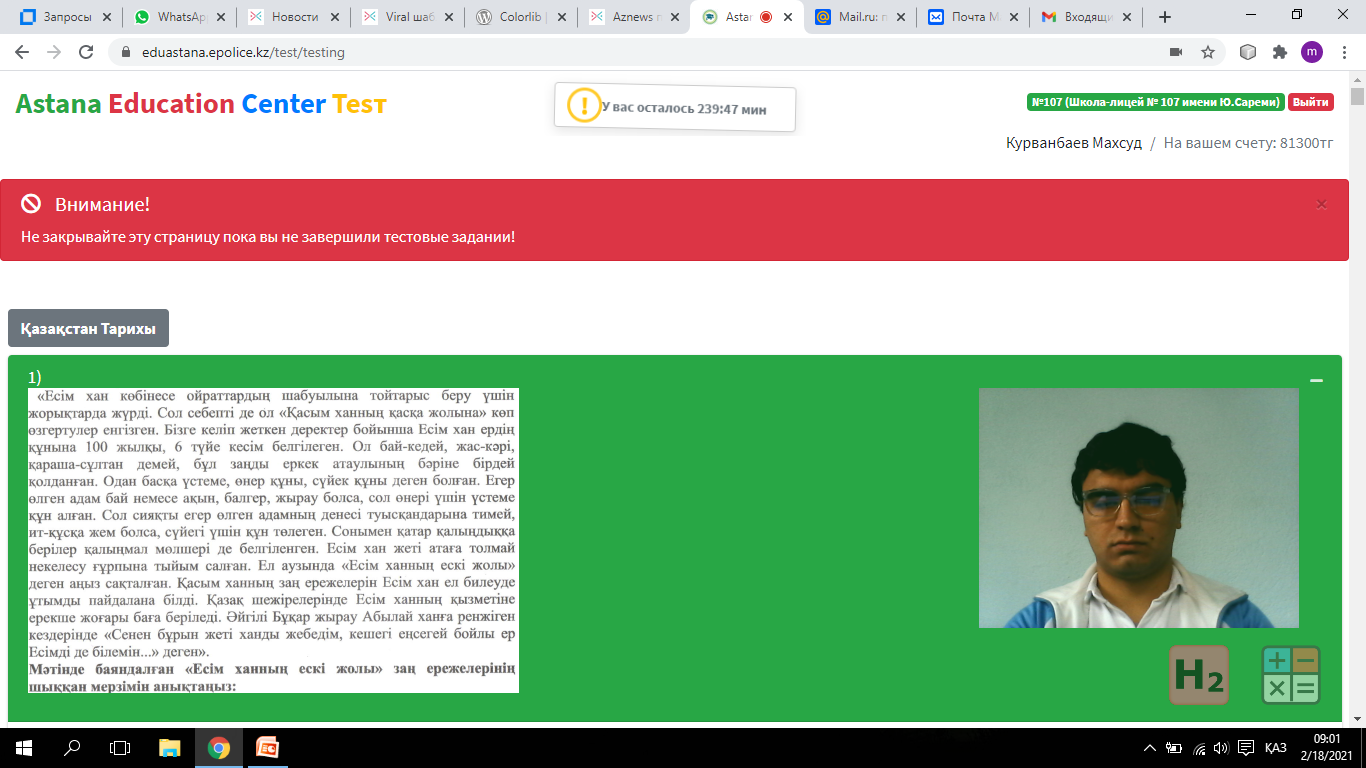 Во время тестирования
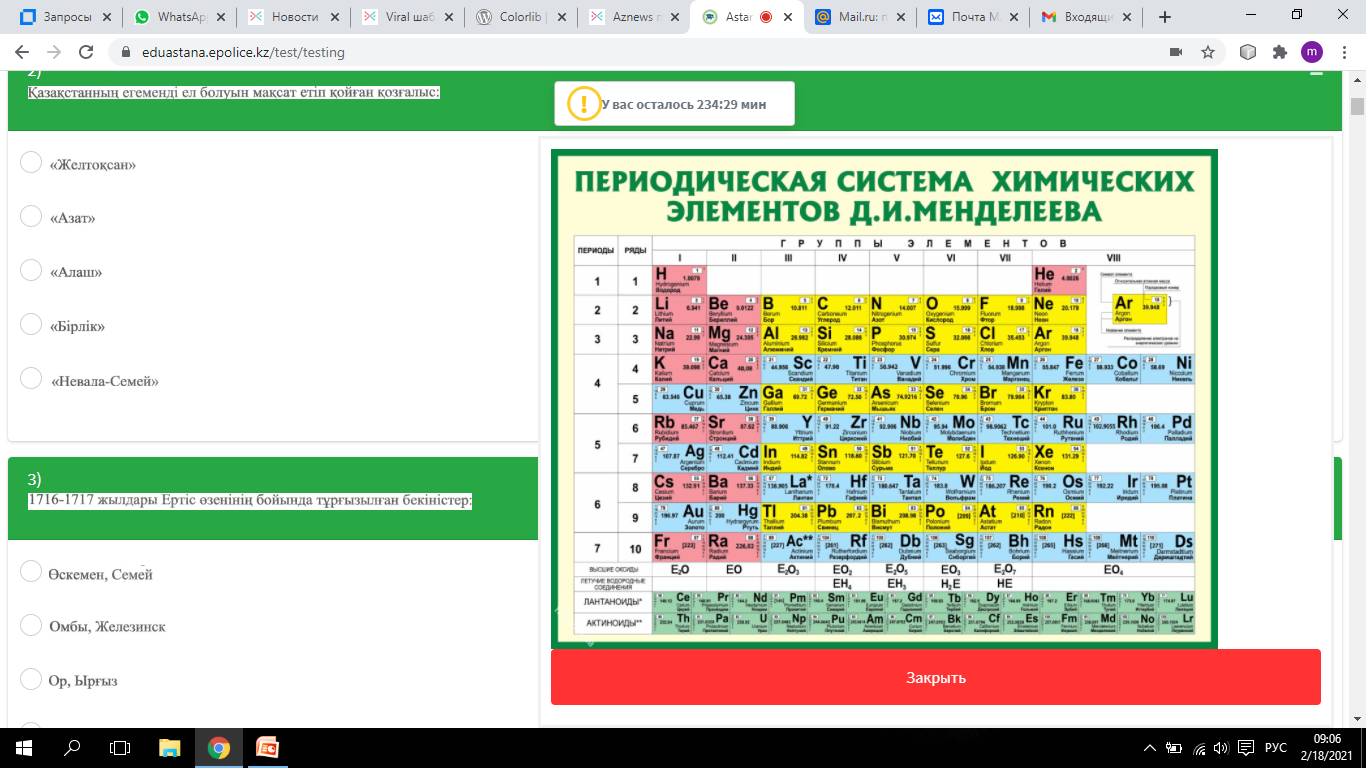 Во время тестирования
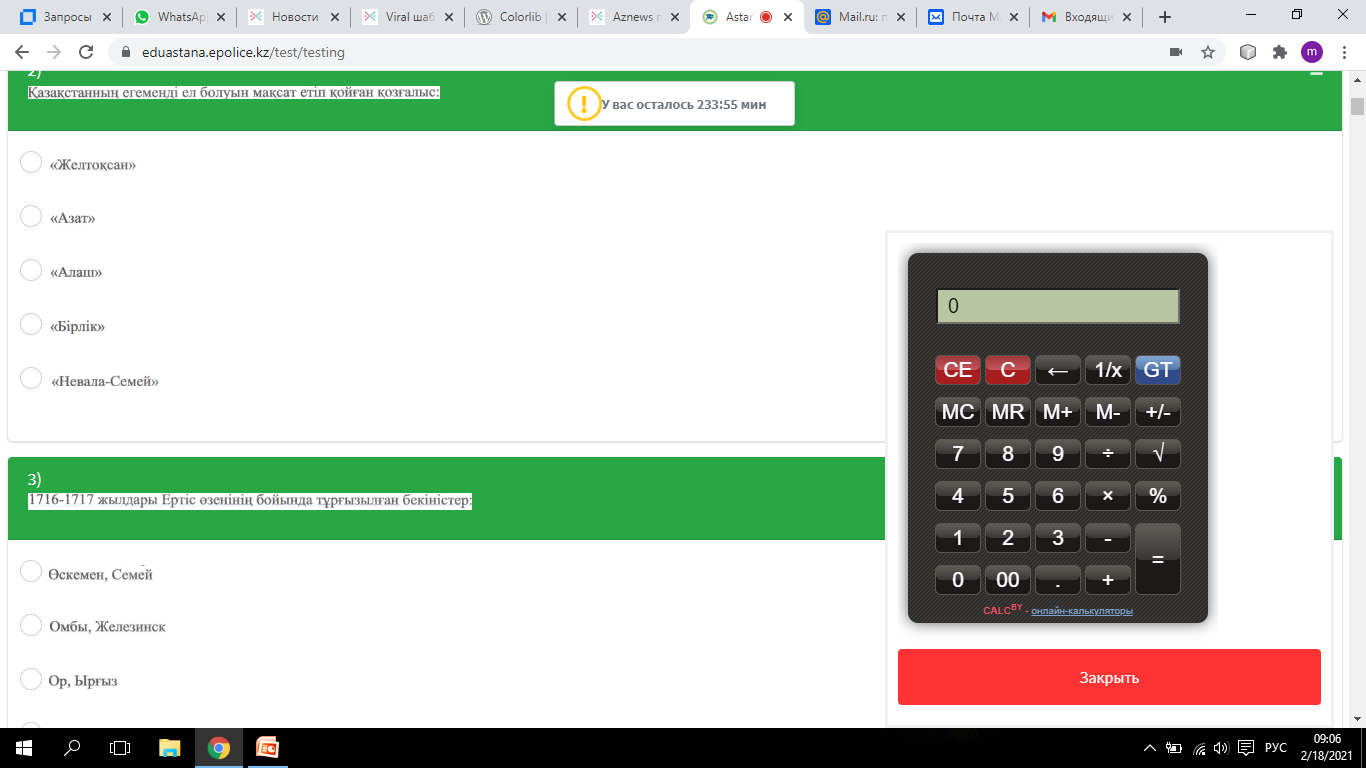 Тестовые вопросы
История Казахстана – 15
Грамотность чтения – 20
Математическая грамотность – 20 
Профиль 1 и профиль 2 – по 35 (25 с одним, 10 с одним или до трех правильных ответов. Если Вы отметили более 3 ответа, то система подсчитает это как неправильный ответ)
Общих тестовых вопросов - 120
Анализ
Вы можете анализировать пройденное пробное тестирование в котором время неограниченное
Анализ
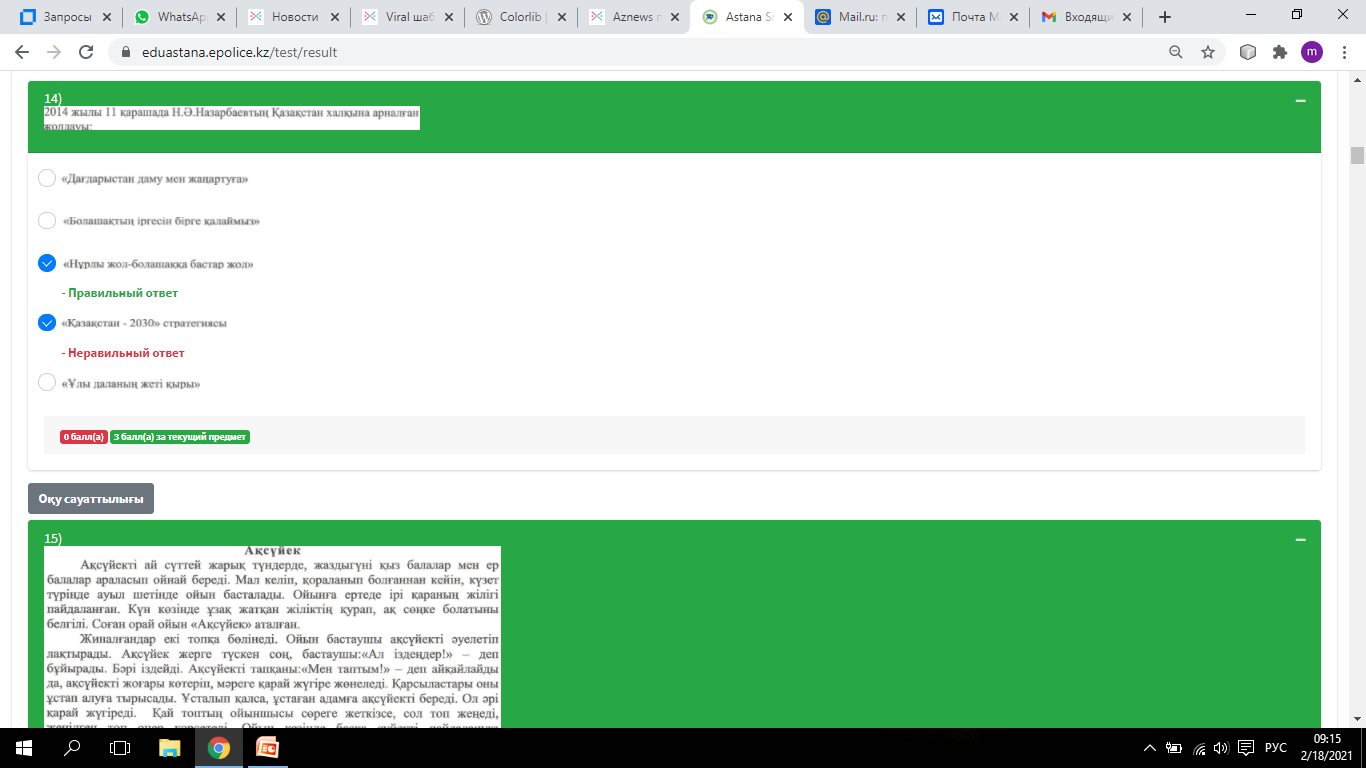 Анализ
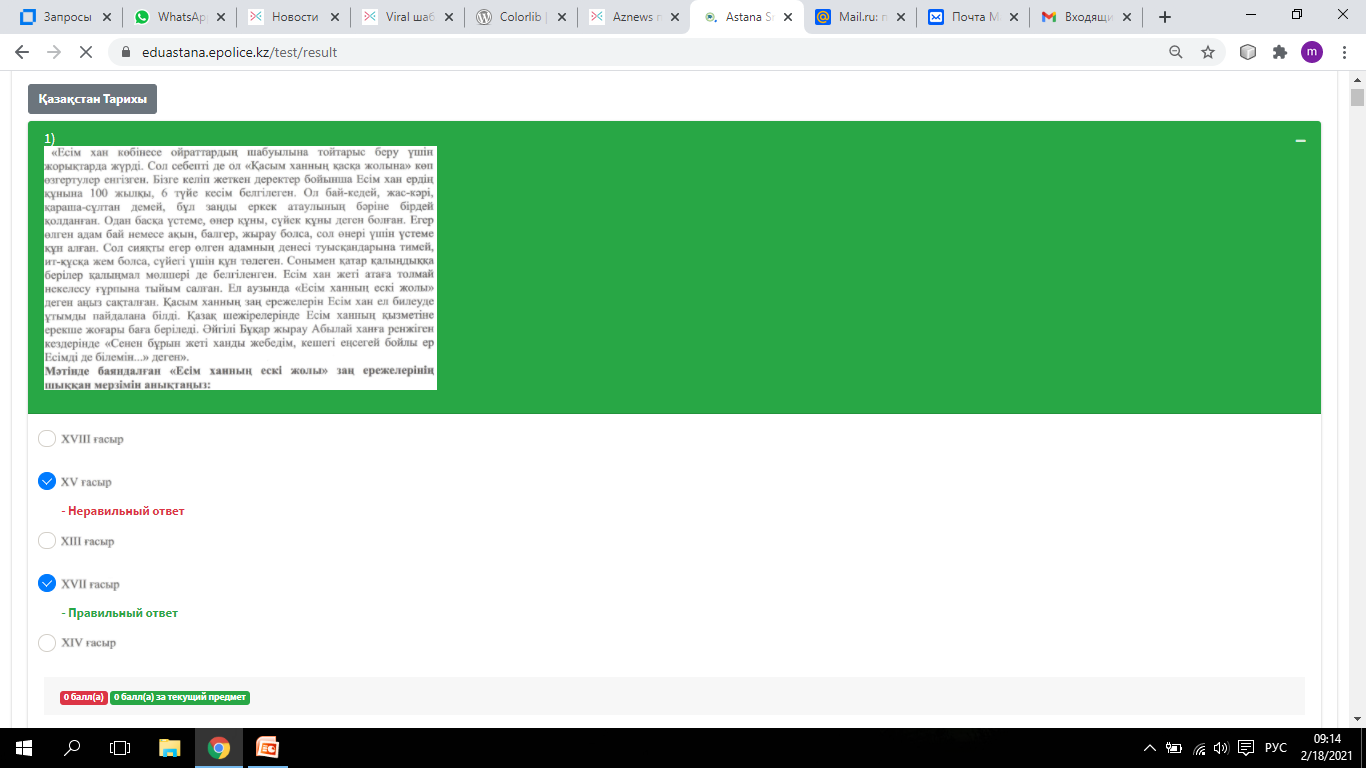 Анализ
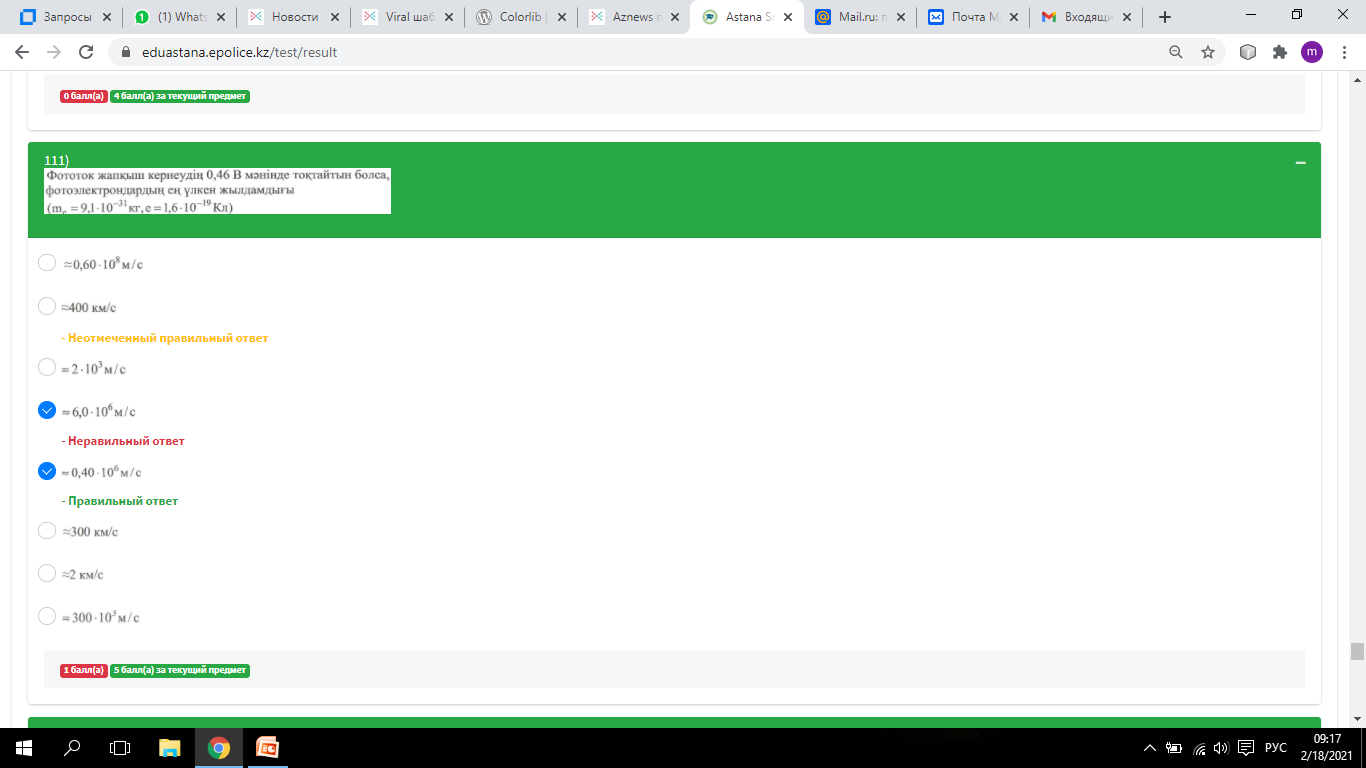 Результат
Вы можете увидеть результат каждого предмета
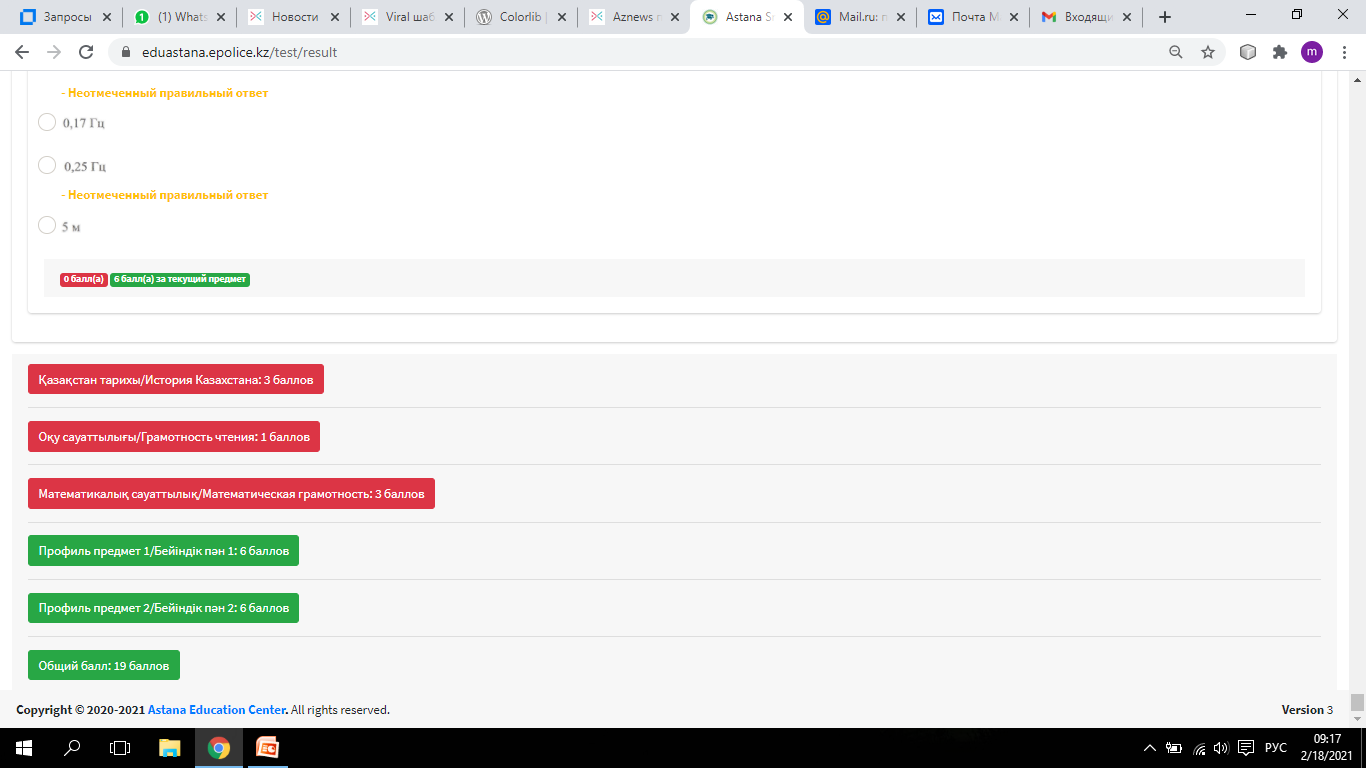 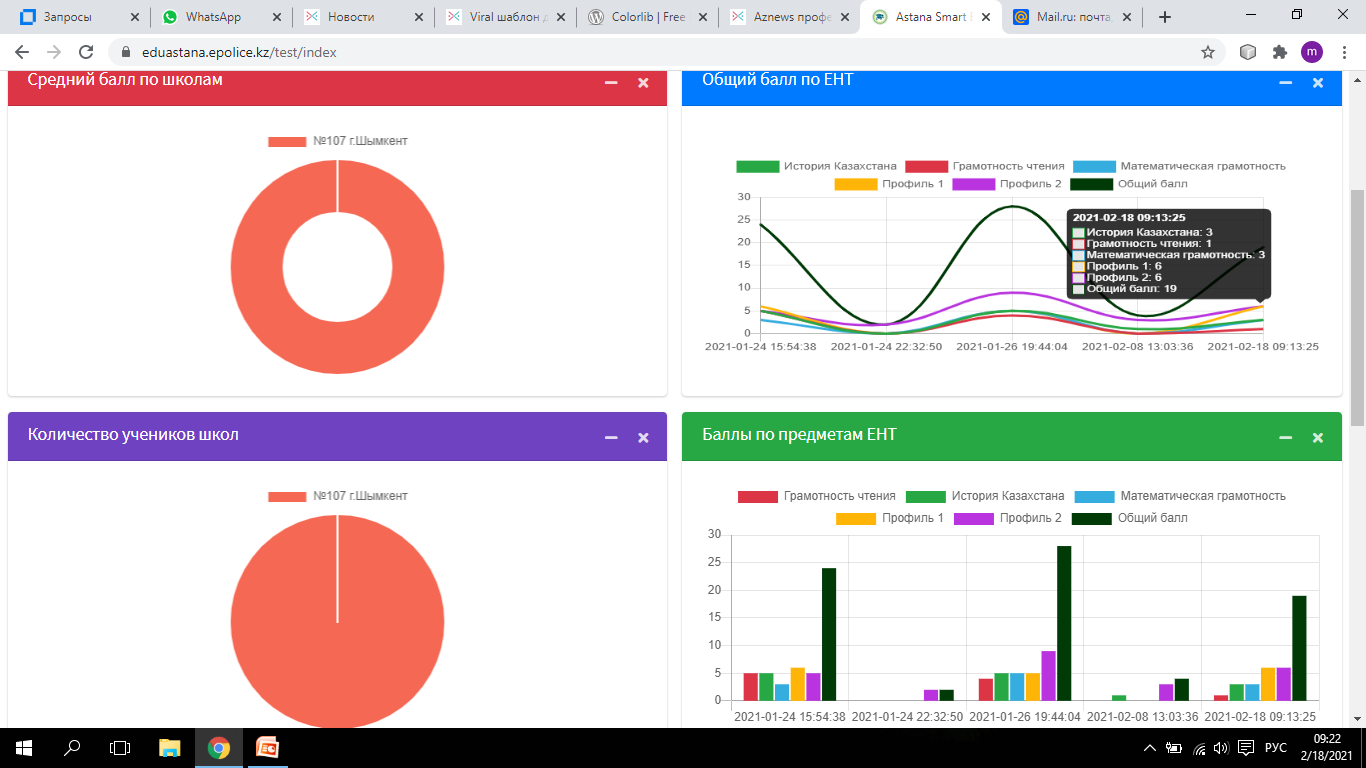 Перейти в главную страницуТут мы заметим что наши данные в графике отображается для ежедневного анализа
Благодарю за внимание с уважением